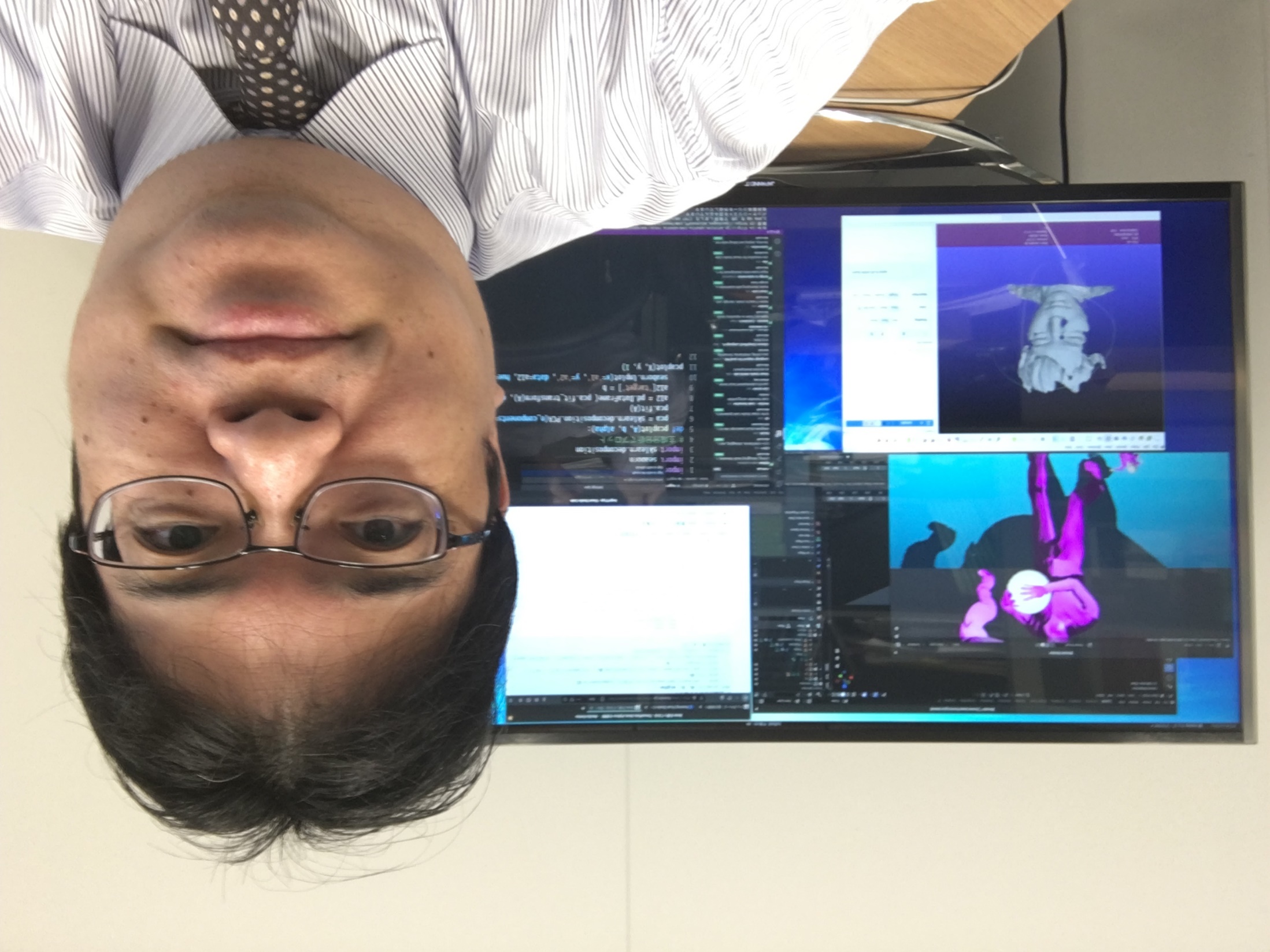 po-2. Python プログラミングの基本
トピックス： オブジェクトとメソッド，引数，代入，データの種類，制御，コードコンバット（Code Combat）の紹介
URL: https://www.kkaneko.jp/pro/po/index.html
（Python プログラミングの基本）
金子邦彦
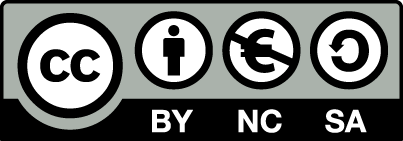 1
オブジェクト，変数，メソッド，代入，変数
オブジェクト：コンピュータでの操作や処理の対象となるもののこと
変数：名前の付いたオブジェクトには，変数，関数，モジュールなどがある（変数や関数は，数学の変数や関数とは違う意味）

メソッド: オブジェクトに属する操作や処理．メソッド呼び出しでは，引数を指定することがある．引数（ひきすう）は，メソッドに渡す値のこと
      Hero.attack("fence", 36, 26)
代入：「=」を使用．オブジェクトの値が変化する
      b = a + 100
2
条件分岐，繰り返し（ループ）
条件分岐




繰り返し（ループ）
x > 20 のときのみ
print("big") が実行される
x ≦ 20 のときのみ
print("small") が実行される
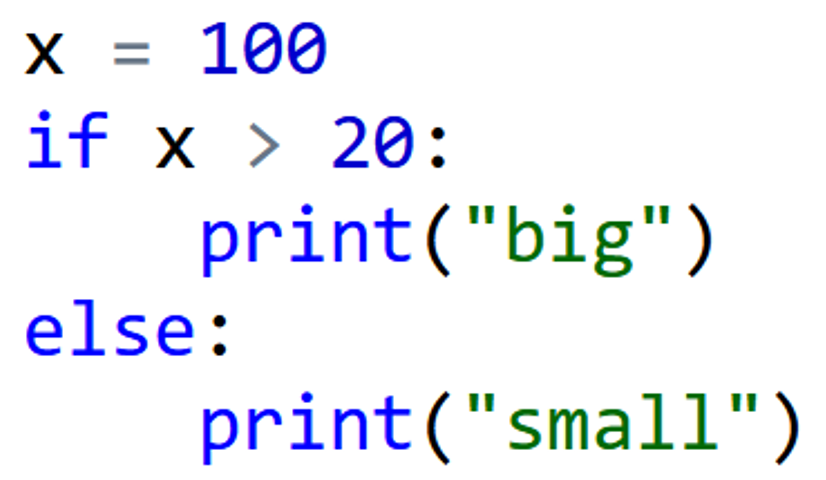 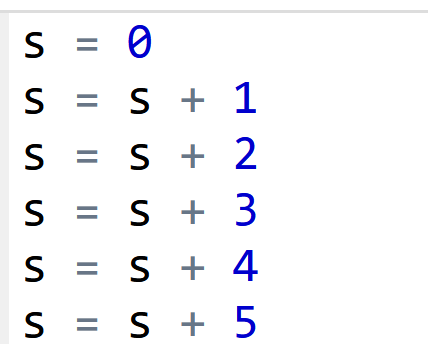 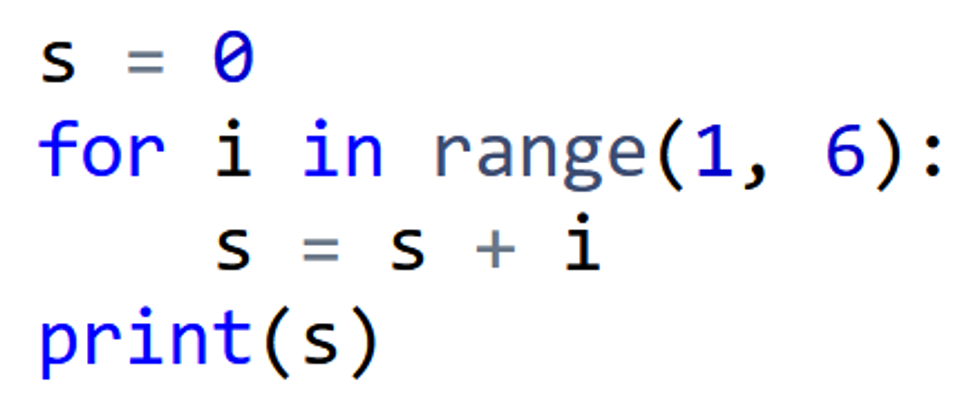 足し算の 5回繰り返し（0 + 1, 1 + 2, 3 + 3, 6 + 4, 10 + 5）
同じ結果 15 が得られる
3
アウトライン
4
ソースコード (source code)
プログラムを，何らかのプログラミング言語で書いたもの
「ソフトウエアの設計図」ということも．
　人間も読み書き，編集できる
import picamera
camera = picamera.PiCamera()
camera.capture("1.jpg")
exit()
Raspberry Pi で，カメラを使って
撮影し，画像を保存するプログラムの
ソースコード（Python 言語）
5
プログラミング
コンピュータによりさまざまな問題を解くとき，プログラミングが役立つ

コンピュータを使うからといって，計算が完璧に正確というわけではない


さまざまなプログラミング言語がある．用途や状況に応じて使い分ける
「１つを知っていれば，どの言語も大体似ているので，応用が利く」という考え方もある
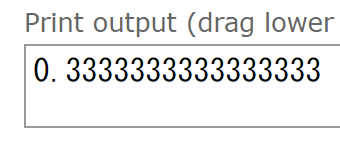 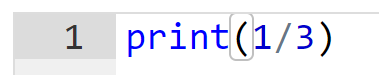 6
プログラムが役に立つ理由
① プログラム次第で，様々な処理が可能．

② プログラムは，コンピュータでの様々な処理を自動化する

③ プログラムのソースコードは，作業記録としても使うことができる．いつでも再現できる．

④ プログラム中の値などを変えて再実行も簡単
7
2-1. オブジェクトとメソッド，引数，変数，代入
8
オブジェクト
オブジェクト：コンピュータでの操作や処理の対象となるもののこと

名前の付いたオブジェクトには，変数，関数，モジュールなどがある．
9
オブジェクトとメソッド
hero.moveDown()

		hero 			オブジェクト
		moveDown() 	メソッド
		間を「.」で区切っている
Python プログラム
メソッド: オブジェクトに属する操作や処理．
メソッド呼び出しでは，引数を指定することがある．引数（ひきすう）は，メソッドに渡す値のこと
      Hero.attack("fence", 36, 26)
10
オブジェクトとメソッド
オブジェクトが動く
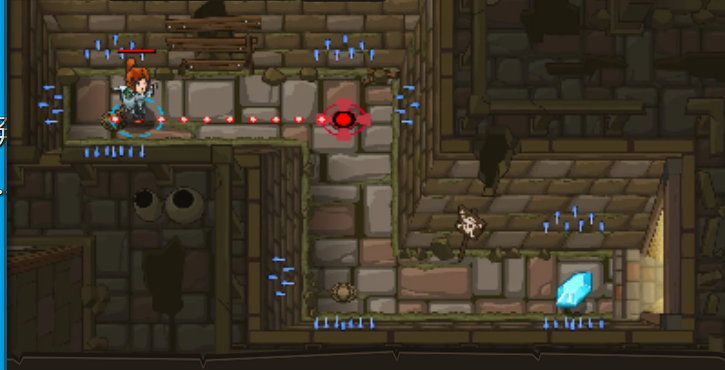 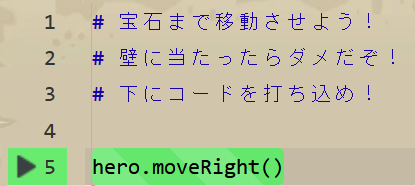 オブジェクトとメソッド
（Python プログラム）
実行画面
11
オブジェクトが動く
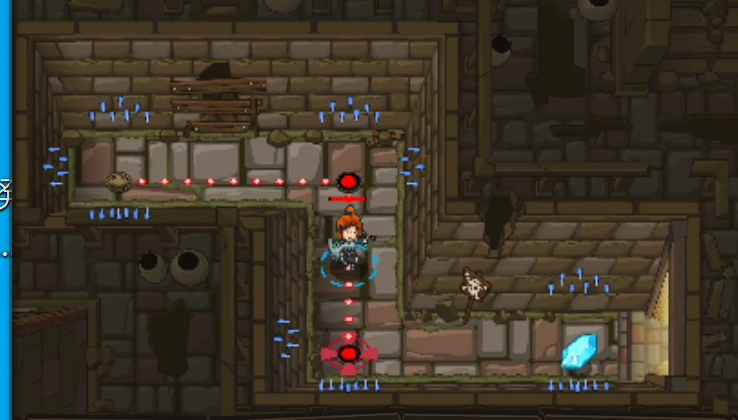 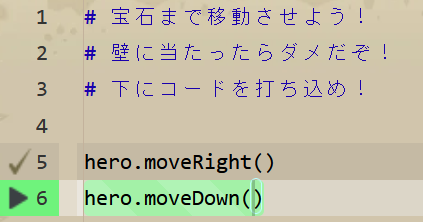 オブジェクトとメソッド
（Python プログラム）
実行画面
12
メソッドの引数
オブジェクトが動く
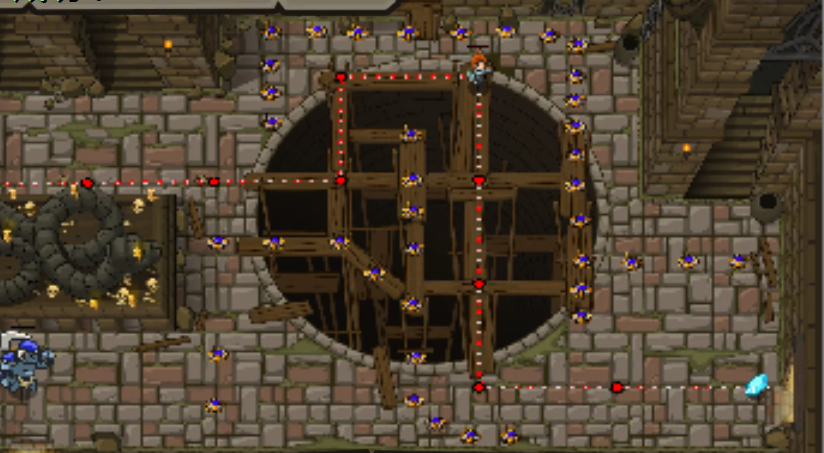 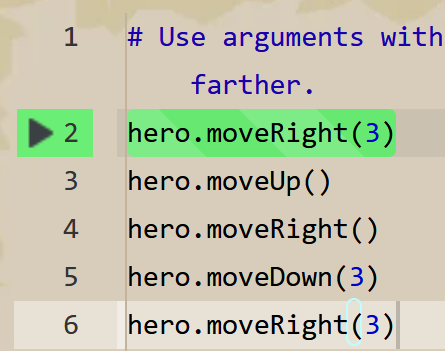 実行画面
オブジェクトとメソッド
（Python プログラム）
引数がある場合もあれば，
ない場合もある．
13
Python の変数
変数：名前の付いたオブジェクトには，変数，関数などがある（変数や関数は，数学の変数や関数とは違う意味）
変数は， 「値をコンピュータに覚えさせておくもの」として使うことができる
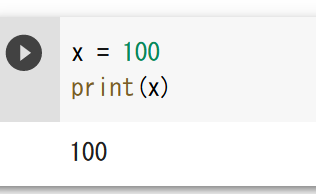 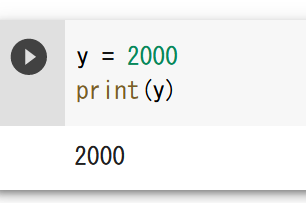 変数には，値を代入できる
14
式
式から値が求まる（コンピュータを使って，計算などができる）
式は変数を含むことができる
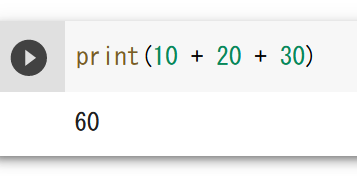 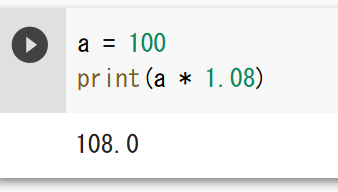 15
代入
代入：プログラムで，「x = 100」のように書くと，x の値が 100 に変化する
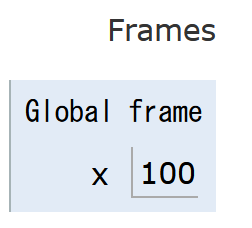 x = 100
プログラム
実行結果
16
メソッドアクセス，代入
Python プログラムの例
x = 100
a = x + 200
enermy1 = hero.findNearestEnemy()
hero.attack(enemy1)
代入：オブジェクト名 ＋ 「=」　
	      ＋ 式または値またはメソッド呼び出し
メソッドアクセス：オブジェクト名  ＋ 「.」
	      ＋ メソッド名 ＋「()」 （引数を付けることも）
Python プログラムでは，その他にも，属性アクセス，関数呼び出し，制御，「*」, 「+」などの演算子，コマンド，定義など
17
2-2．データの種類
18
データの種類
文字データ


数値データ


その他
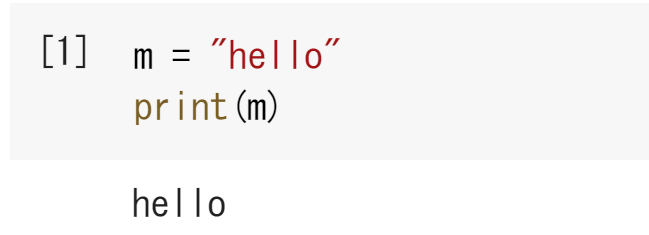 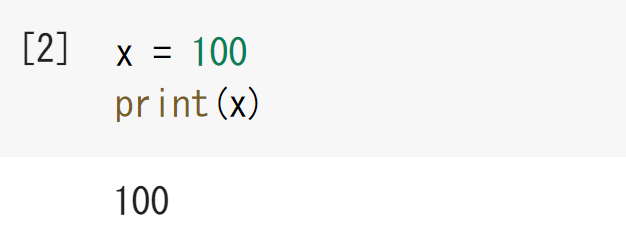 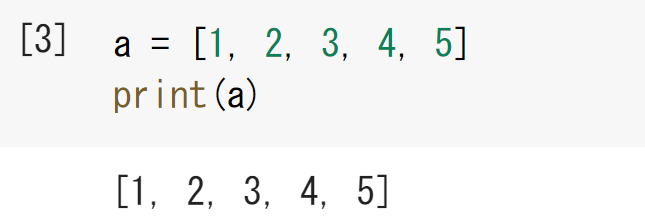 19
Python の主なデータの種類
20
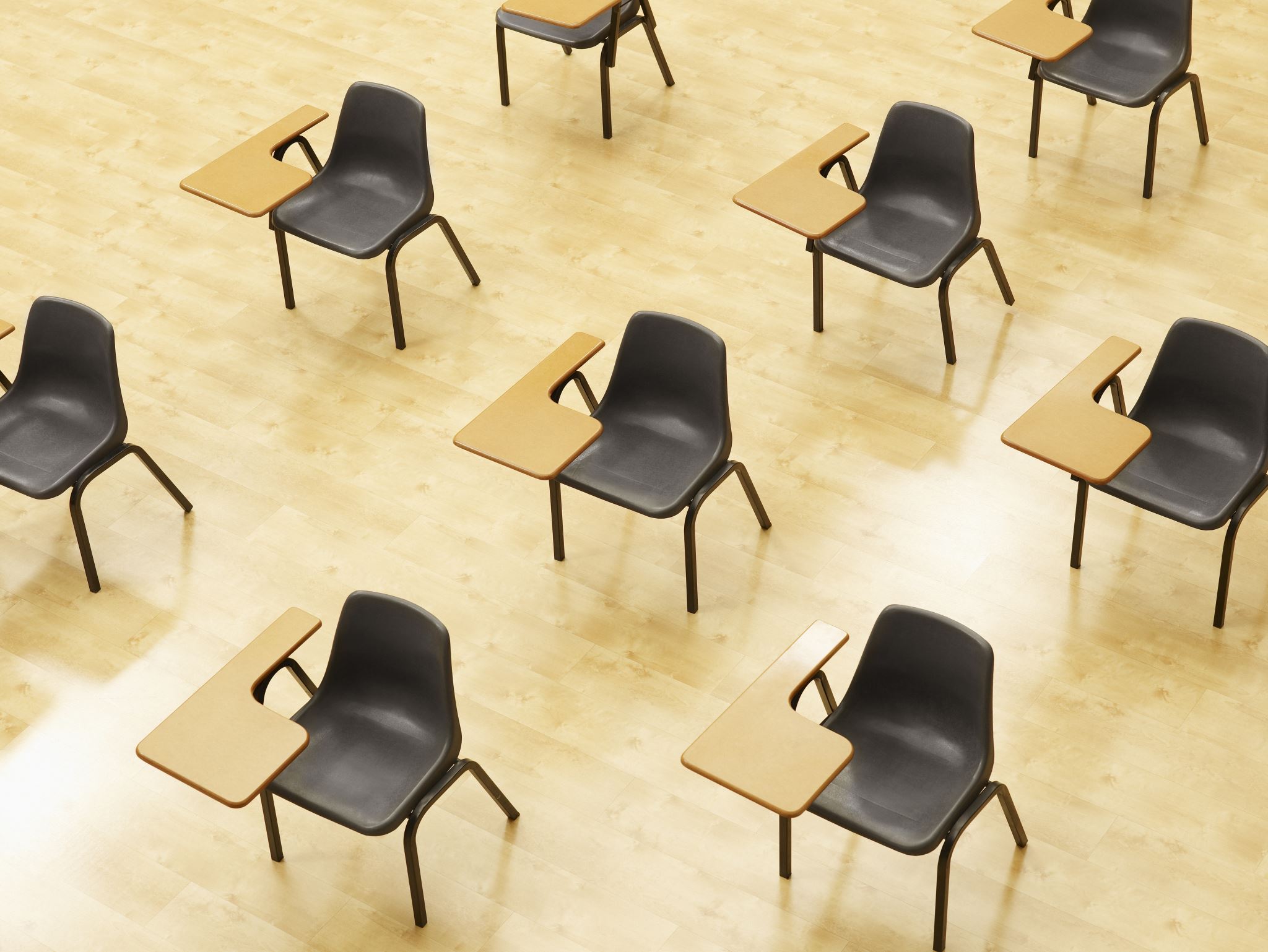 演習
資料：22 ～ 25

【トピックス】
データの種類
変数
21
変数
① Python Tutor のエディタで次のプログラムを入れる．
	整数を使ってみる．
	変数 x の値を 100 に変化させる．
	次のように「x = 100」を入れる．
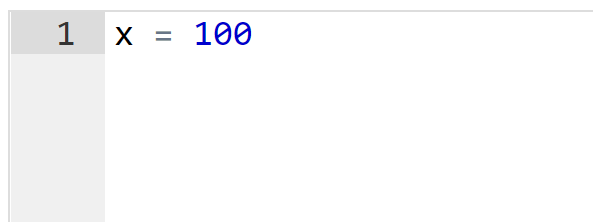 22
② 実行し，結果を確認する
	「x 100」となっている．
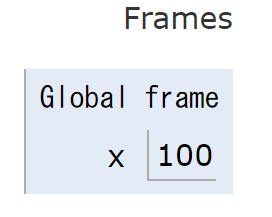 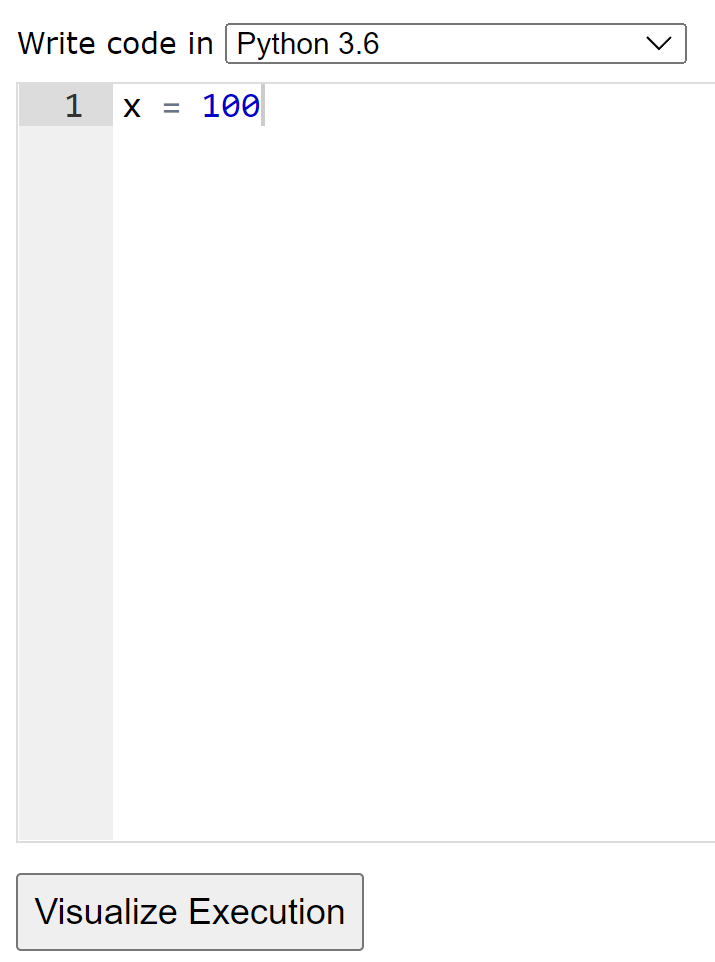 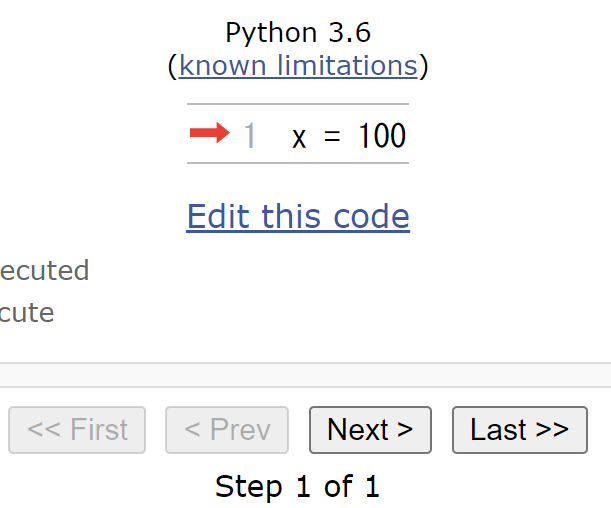 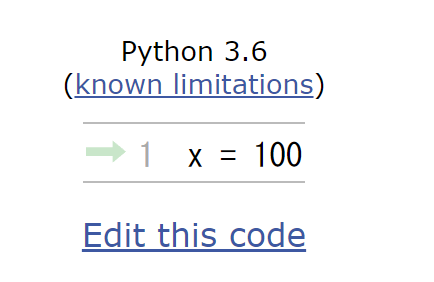 「Visual Execution」をクリック．そして「Last」をクリック．結果を確認． 「Edit this code」をクリックすると，エディタの画面に戻る
23
変数
③ Python Tutor のエディタで次のプログラムを入れる．
	今度は、文字列を使ってみる
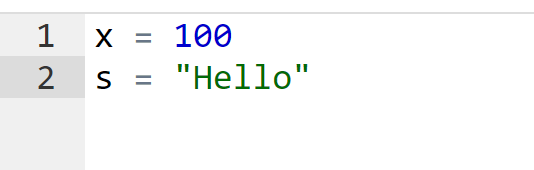 24
④ 実行し，結果を確認する．
	「s "Hello"」となっている．
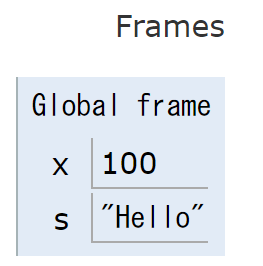 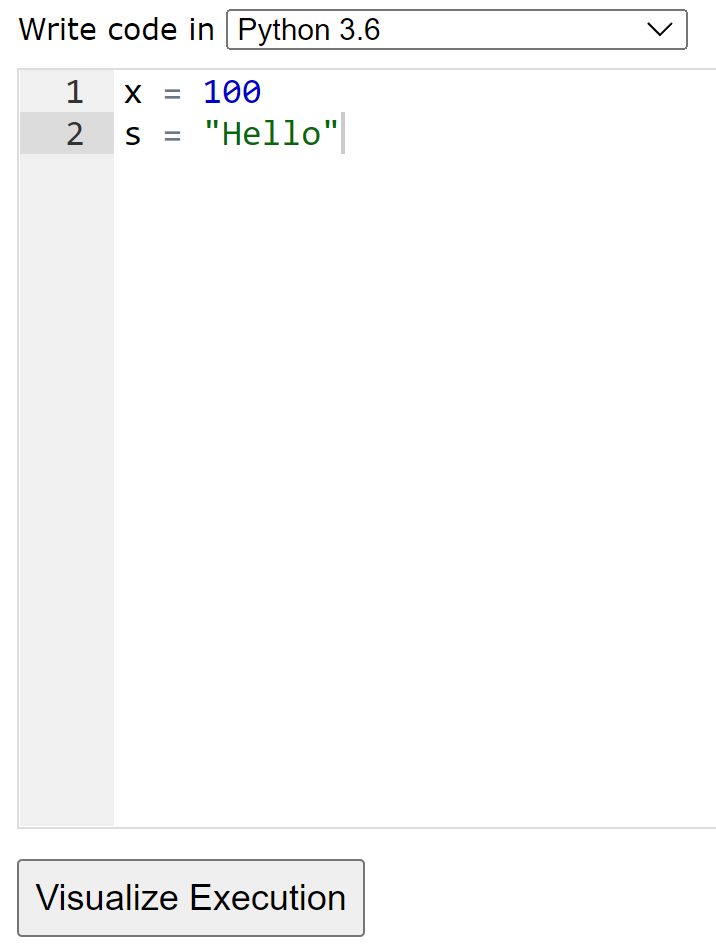 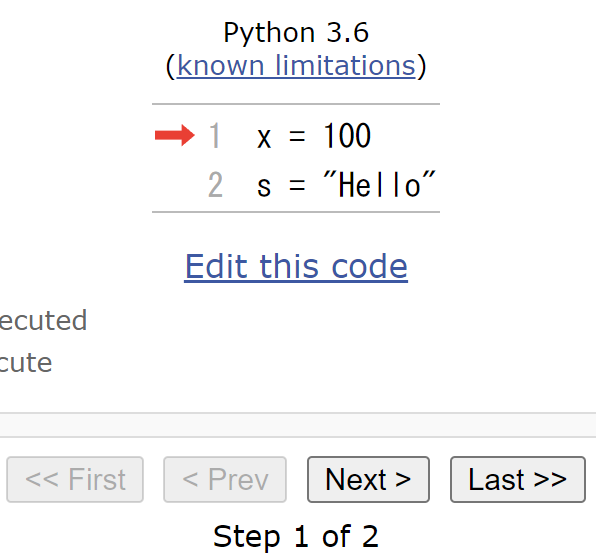 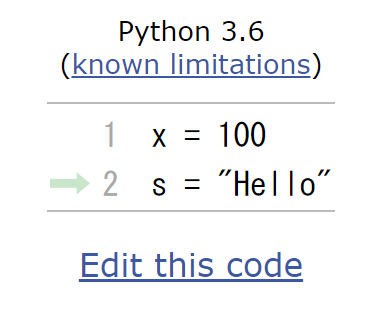 「Visual Execution」をクリック．そして「Last」をクリック．結果を確認． 「Edit this code」をクリックすると，エディタの画面に戻る
25
2-3. 制御
26
制御
プログラムは，上から順に実行（逐次実行）が基本である

条件分岐では，「実行される部分」と「実行されない部分」がある

繰り返し（ループ）では，同じ部分が繰り返し実行される
27
条件分岐
条件分岐では，「実行される部分」と「実行されない部分」がある
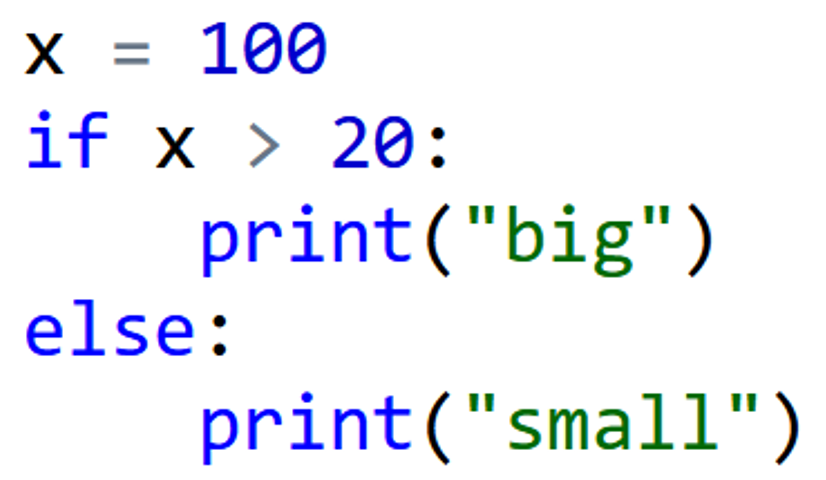 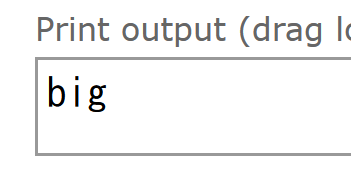 実行結果
プログラム
x > 20 のときのみ
print("big") が実行される
x ≦ 20 のときのみ
print("small") が実行される
28
繰り返し（ループ）
繰り返し（ループ）では，同じ部分が繰り返し実行される
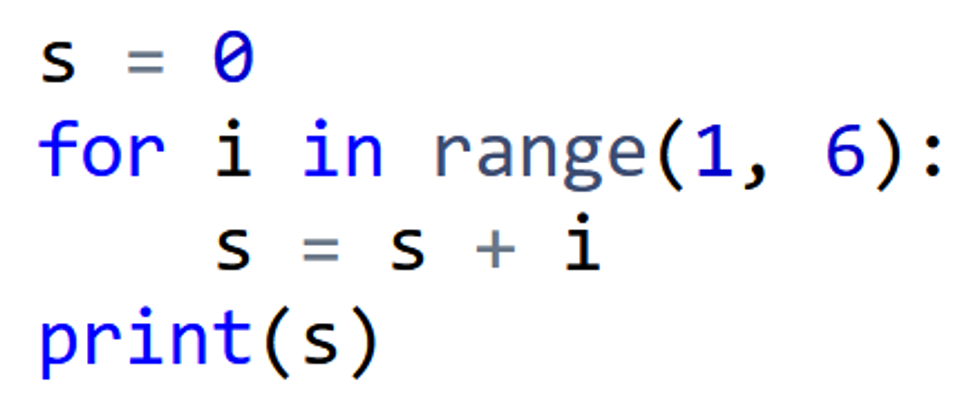 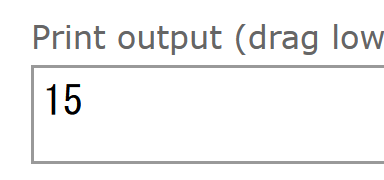 実行結果
プログラム
足し算の 5回繰り返し
0 + 1, 1 + 2, 3 + 3, 6 + 4, 10 + 5
29
繰り返し（ループ）
while True:
    hero.moveRight()
    hero.moveLeft()
Python プログラム
同じ処理や操作を繰り返す
これをマスターしておく．
他の多くのプログラミング言語でも応用がきく．
30
オブジェクト，変数，メソッド，代入，変数
オブジェクト：コンピュータでの操作や処理の対象となるもののこと
変数：名前の付いたオブジェクトには，変数，関数，モジュールなどがある（変数や関数は，数学の変数や関数とは違う意味）

メソッド: オブジェクトに属する操作や処理．メソッド呼び出しでは，引数を指定することがある．引数（ひきすう）は，メソッドに渡す値のこと
      Hero.attack("fence", 36, 26)
代入：「=」を使用．オブジェクトの値が変化する
      b = a + 100
31
条件分岐，繰り返し（ループ）
条件分岐




繰り返し（ループ）
x > 20 のときのみ
print("big") が実行される
x ≦ 20 のときのみ
print("small") が実行される
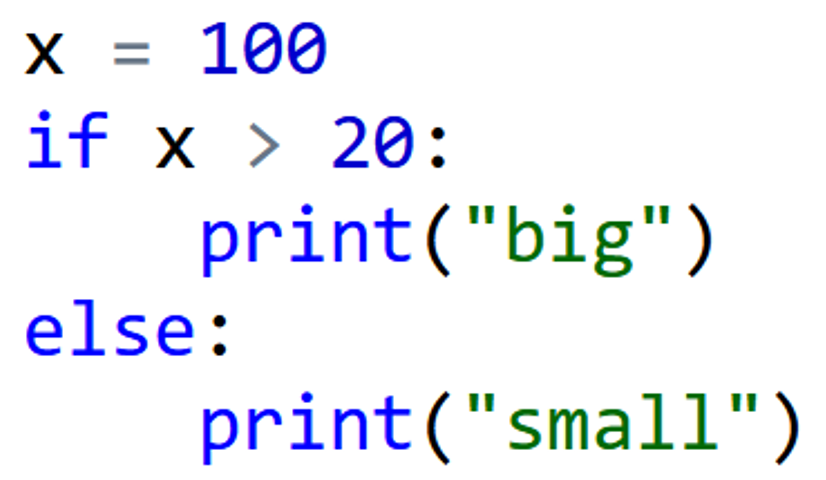 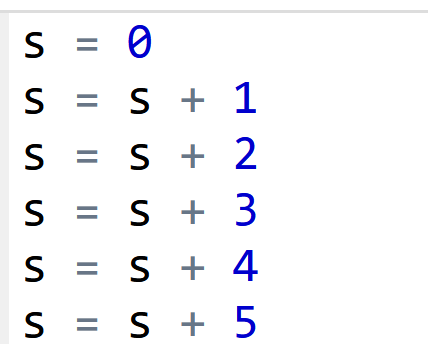 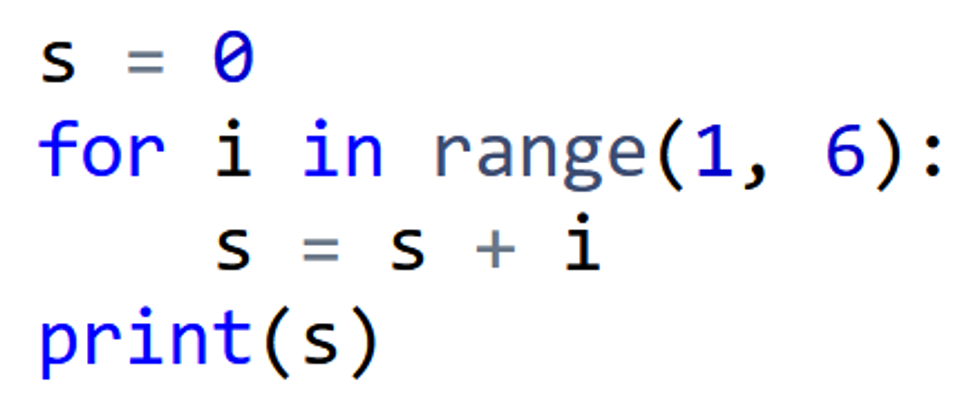 足し算の 5回繰り返し（0 + 1, 1 + 2, 3 + 3, 6 + 4, 10 + 5）
同じ結果 15 が得られる
32
2-4. コードコンバット（Code Combat）の紹介
33
Python まとめ
オブジェクトとメソッド
hero.moveDown()
hero はオブジェクト
moveDown() はメソッド
文字列は「"」または「'」で囲む
メソッド呼び出しでは，引数を指定することがある
hero.attack("fence", 36, 26)
hero.attack(enemy1)
変数と代入
x = "Door"
メソッドの結果を，変数に代入
enermy1 = hero.findNearestEnemy()
繰り返し（ループ）
while True:
    hero.moveRight()
    hero.moveLeft()
34
コードコンバット
コードコンバットは，Python プログラムの実習ができるオンラインサービス

オブジェクト
メソッド
文字列
引数
変数と代入
繰り返し（ループ）
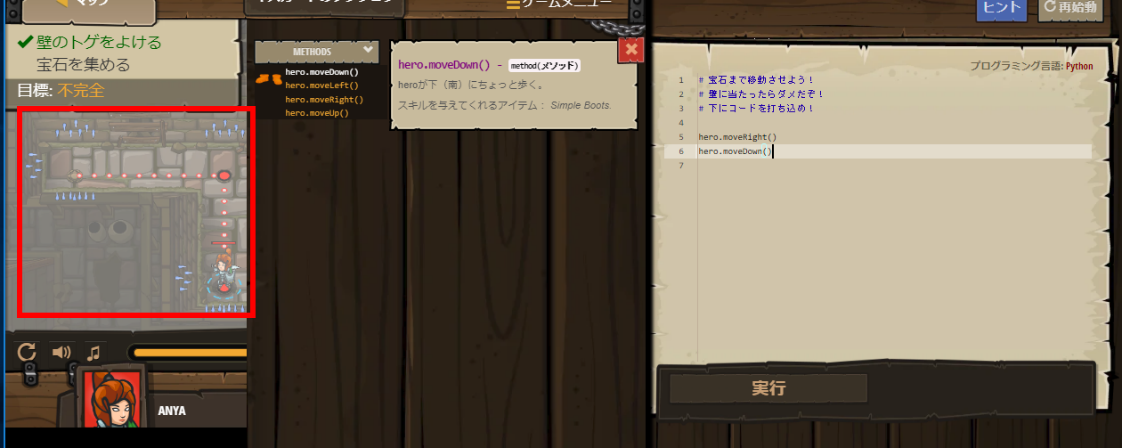 プログラム実行結果
がビジュアルに表示
される画面など
プログラム編集
の画面など
35
コードコンバットを使うには
URL: https://codecombat.com

各自で会員登録することもできる（メリット：課金アイテムを買うことができる．履歴が残る）
　　・メールアドレス
　　・パスワードは，コードコンバット専用の
　　　パスワードを自分で考える
　　・誕生日
課金のメッセージがでたら，注意深く対処する
この資料では，会員登録しないとして説明する
最初のダンジョンのクリア：目安は１から３時間
36
① Web ブラウザを使う
https://codecombat.com
「課金のメッセージ」などで心配なことが
あるときは，無理に使い続けないこと
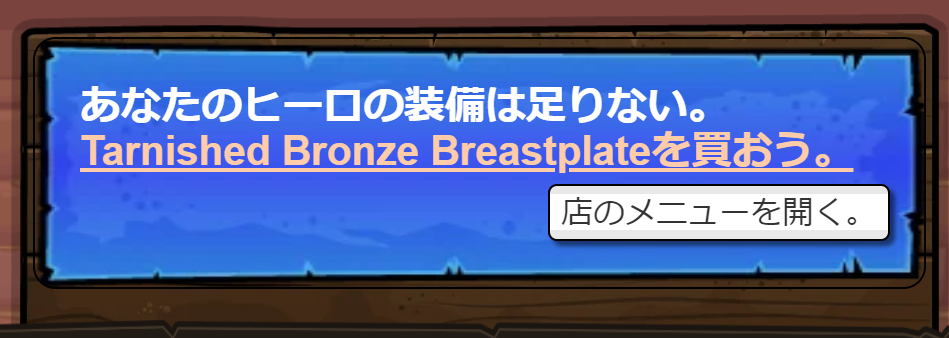 課金のメッセージの例
37
② 「今すぐプレイ」をクリック
「日本語」になっていない場合には，日本語に変える
アカウント登録やログインは行わないことにする
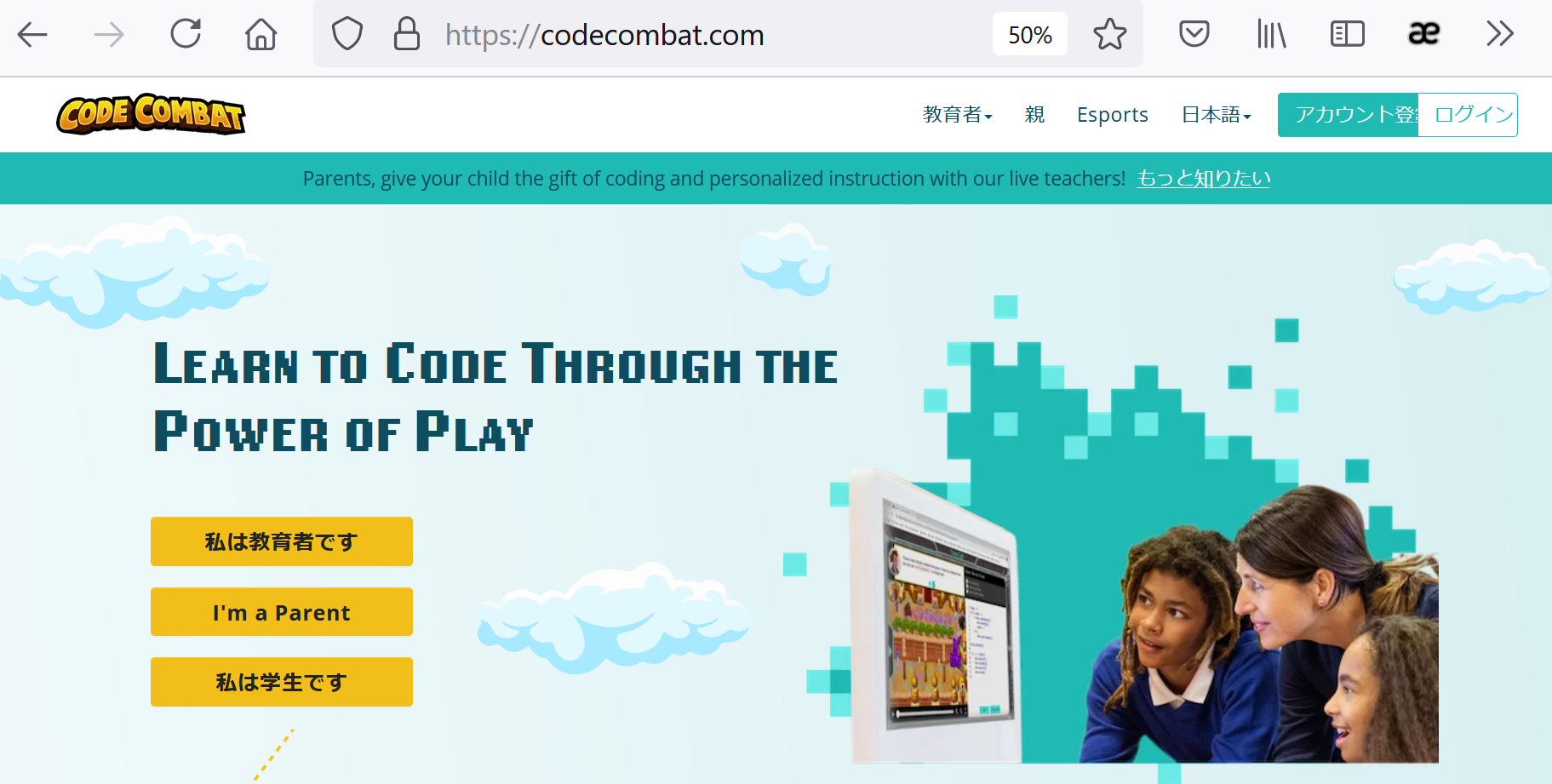 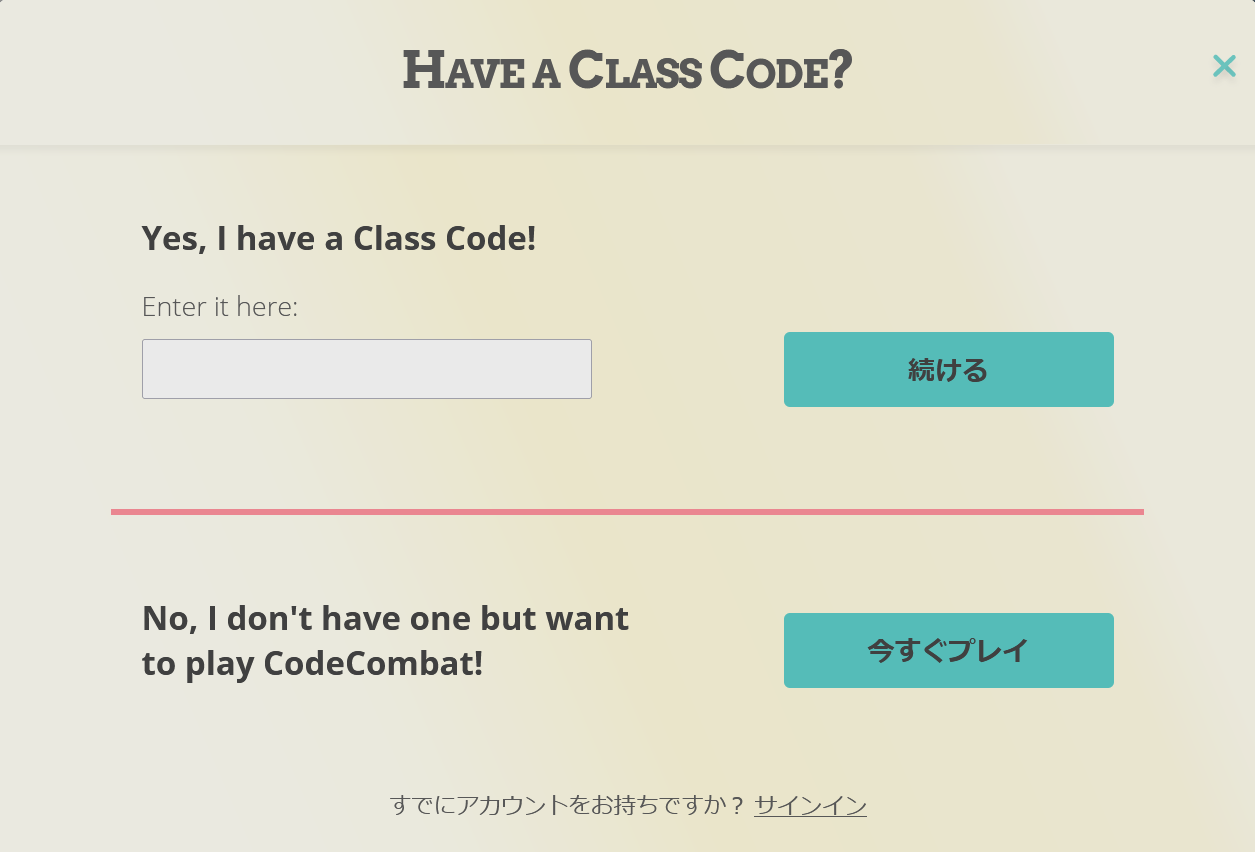 38
③ キースガードのダンジョンを選んでみる。「ゲームスタート」をクリック
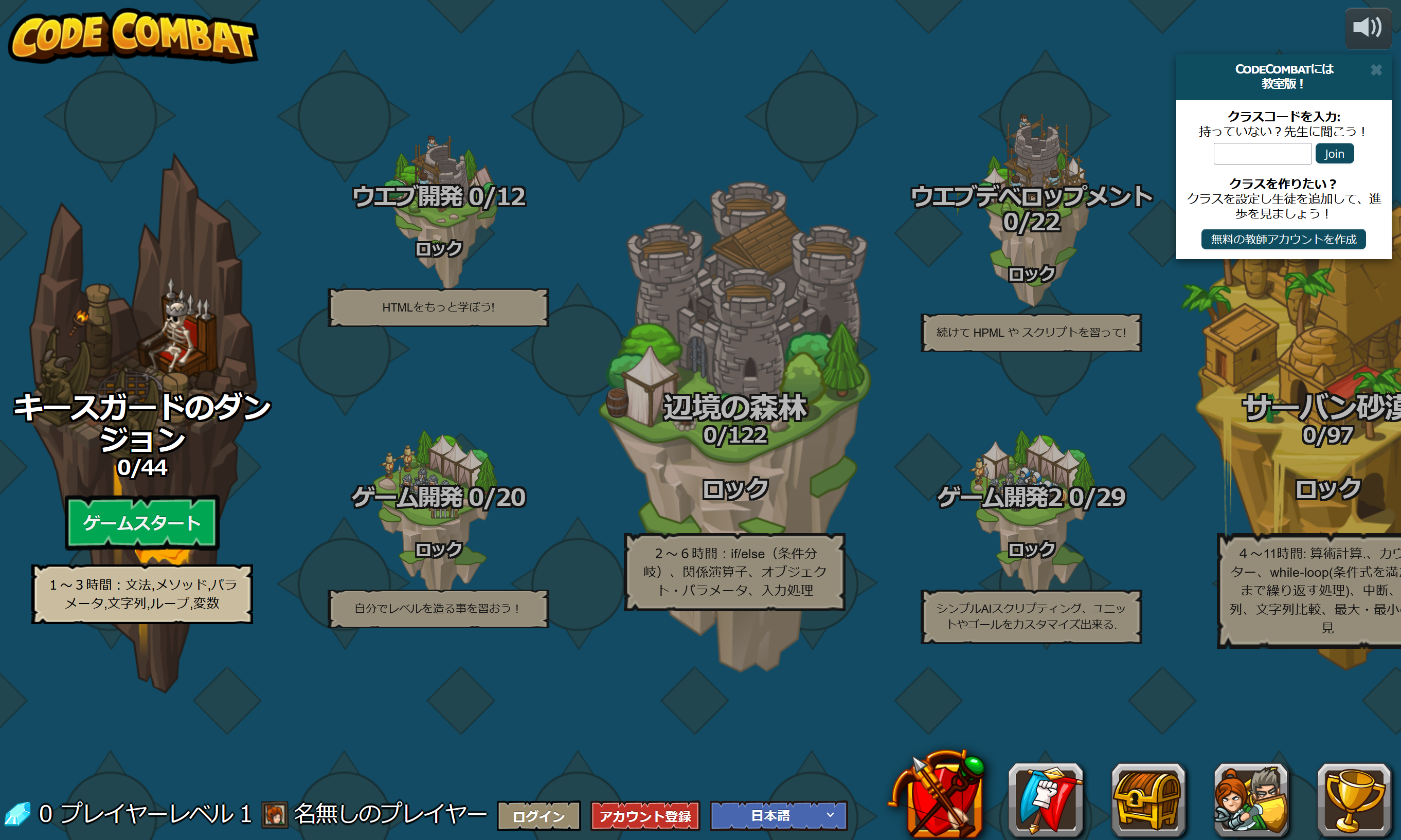 39
④ 「キースガードのダンジョン」の最初のダンジョンを選ぶ
音声が出るので、このとき、各自で「音量」を調整
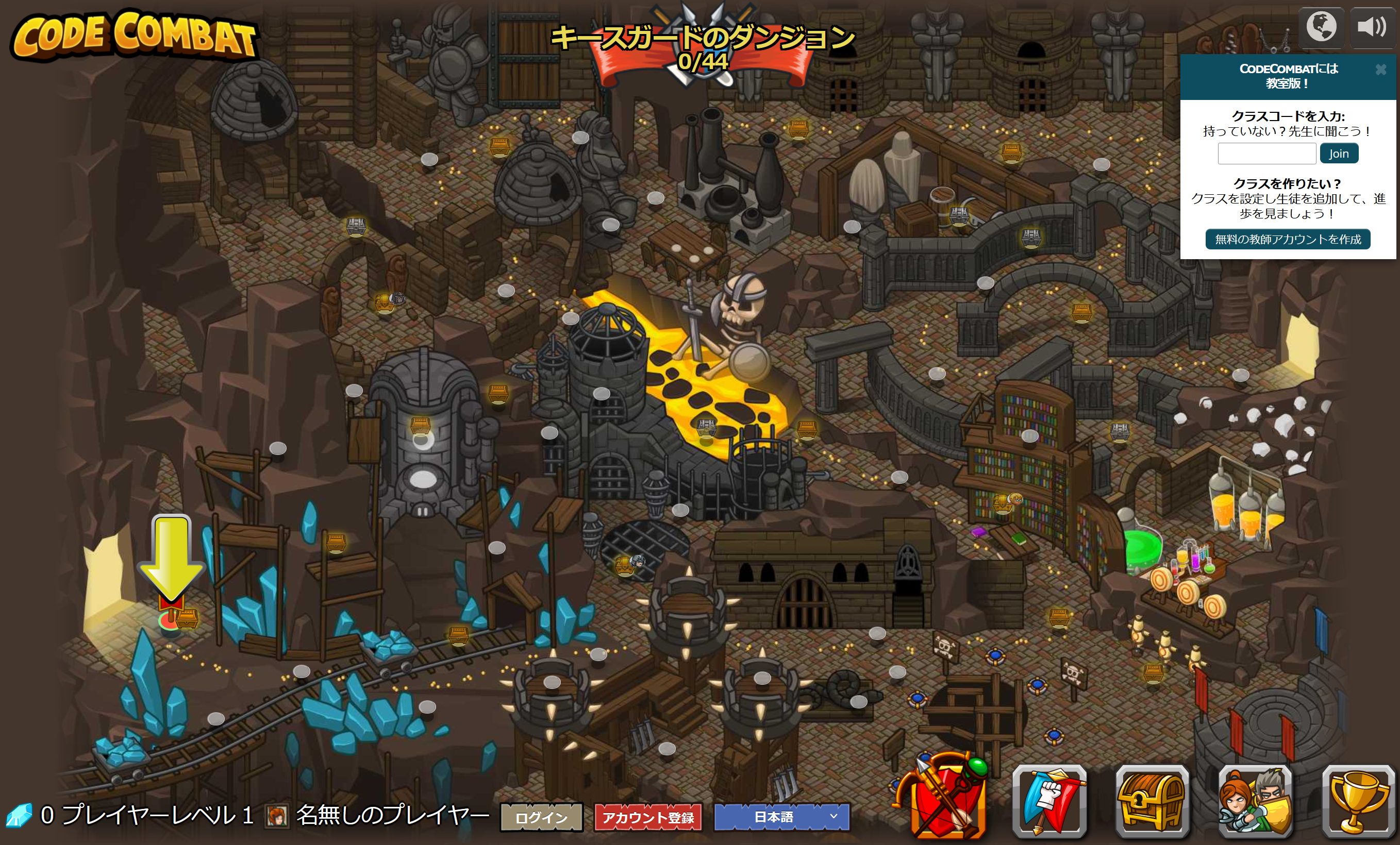 ゴール
課金なしで
も
ゴールに
行ける
40
最初のダンジョン
⑤ 「ゲームスタート」をクリック
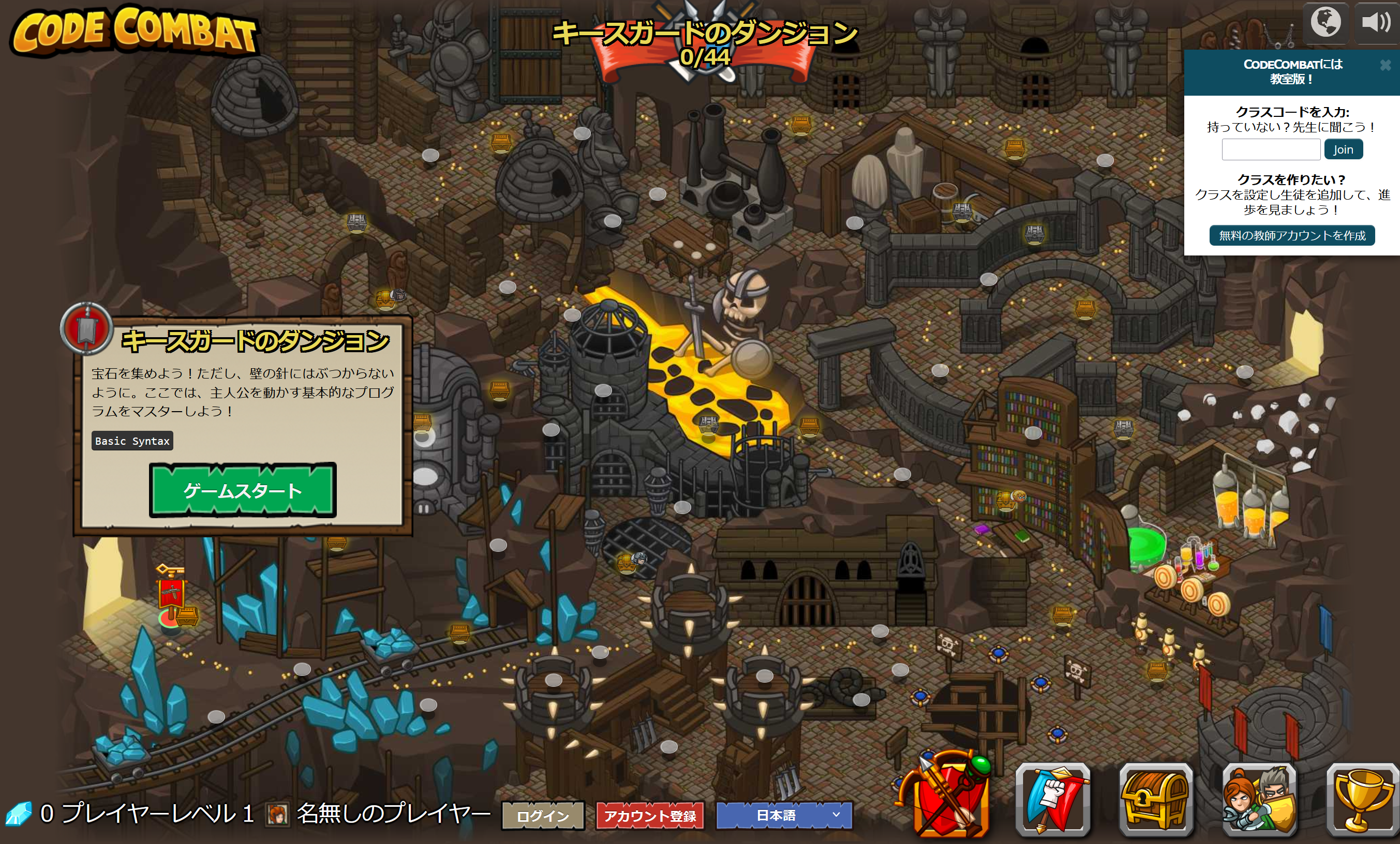 41
⑥ 「Python（デフォルト）」を選び、「次へ」をクリック
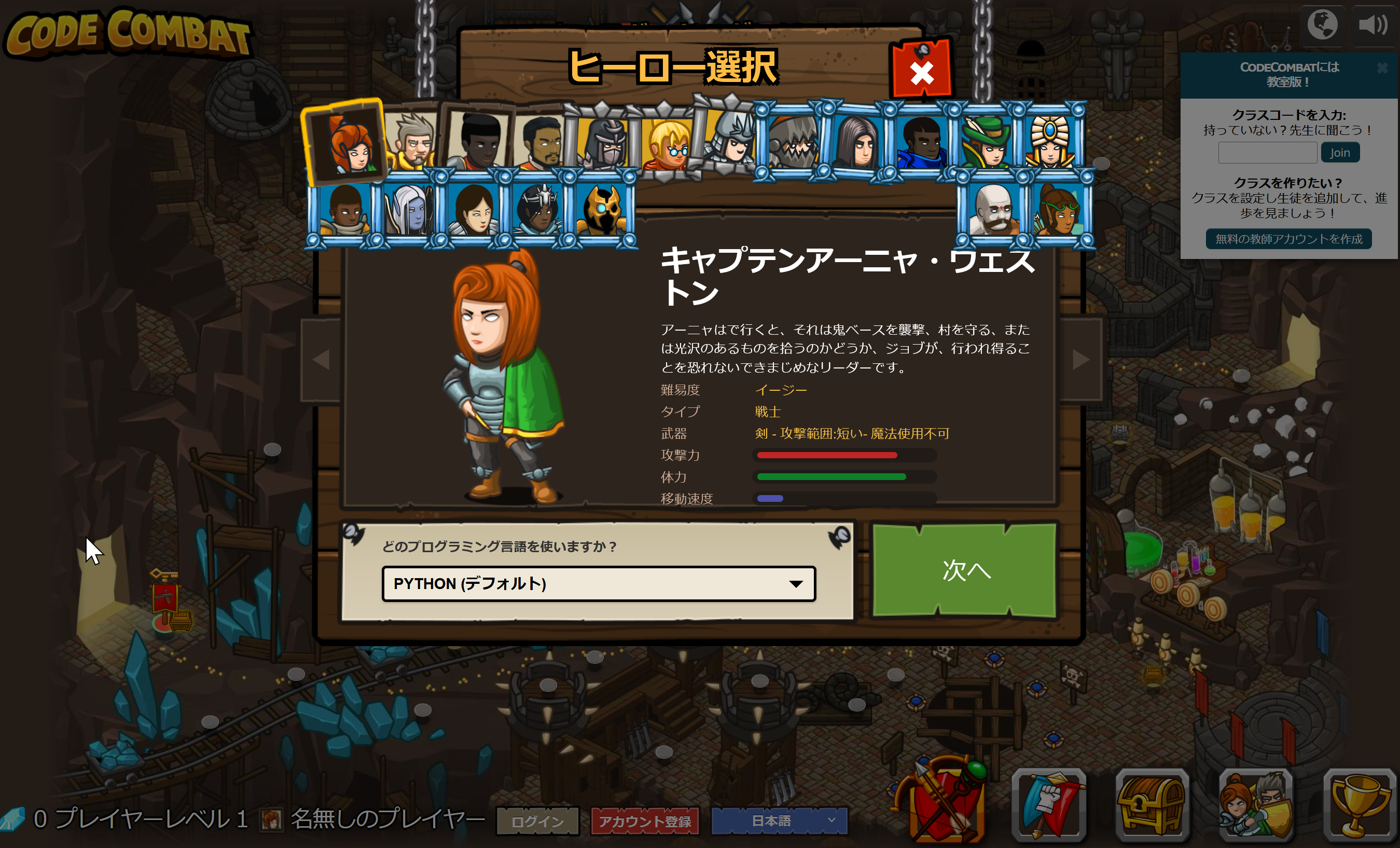 42
⑦ 使用可能なアイテムを選ぶ（ダブルクリック）
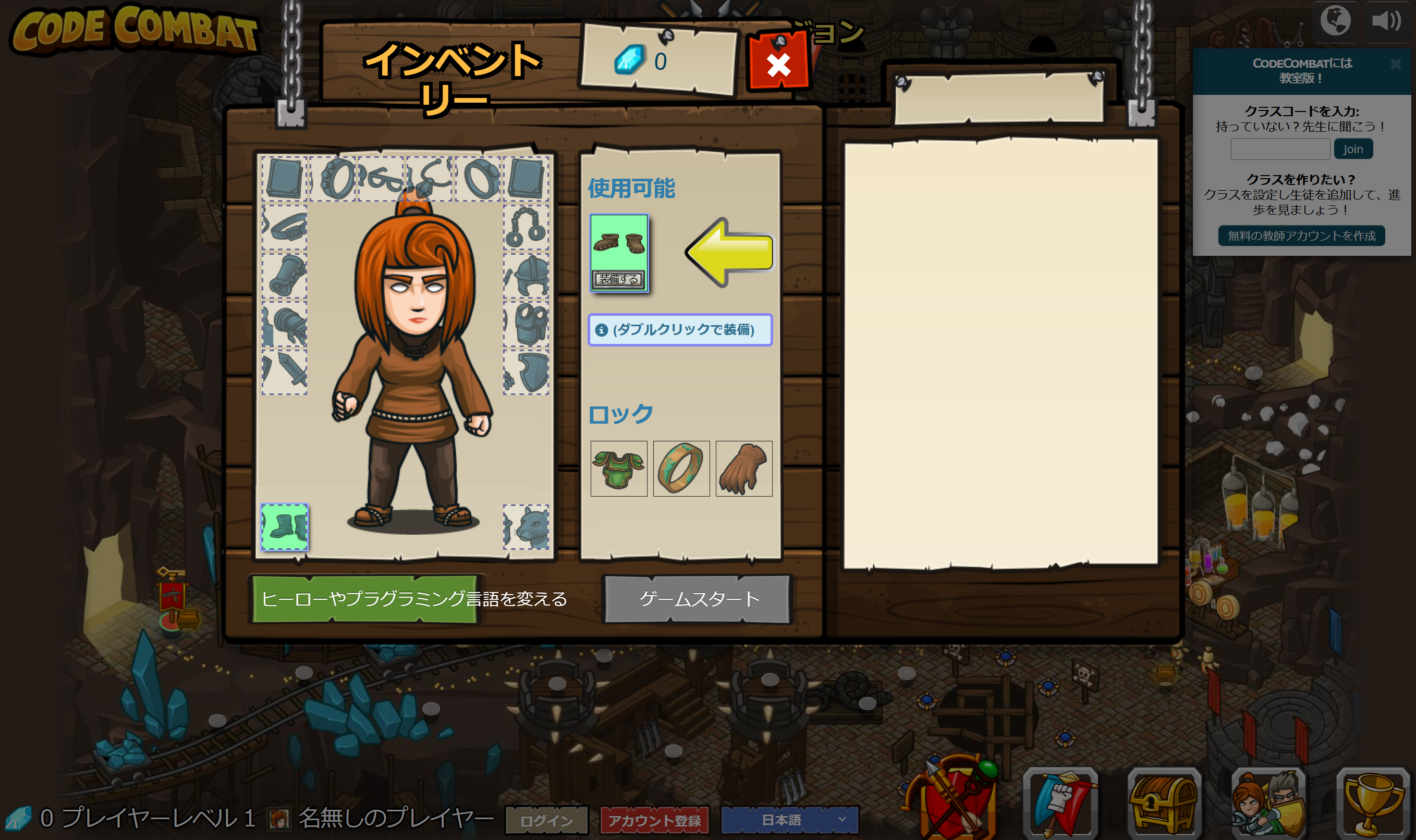 43
⑧「ゲームスタート」をクリック
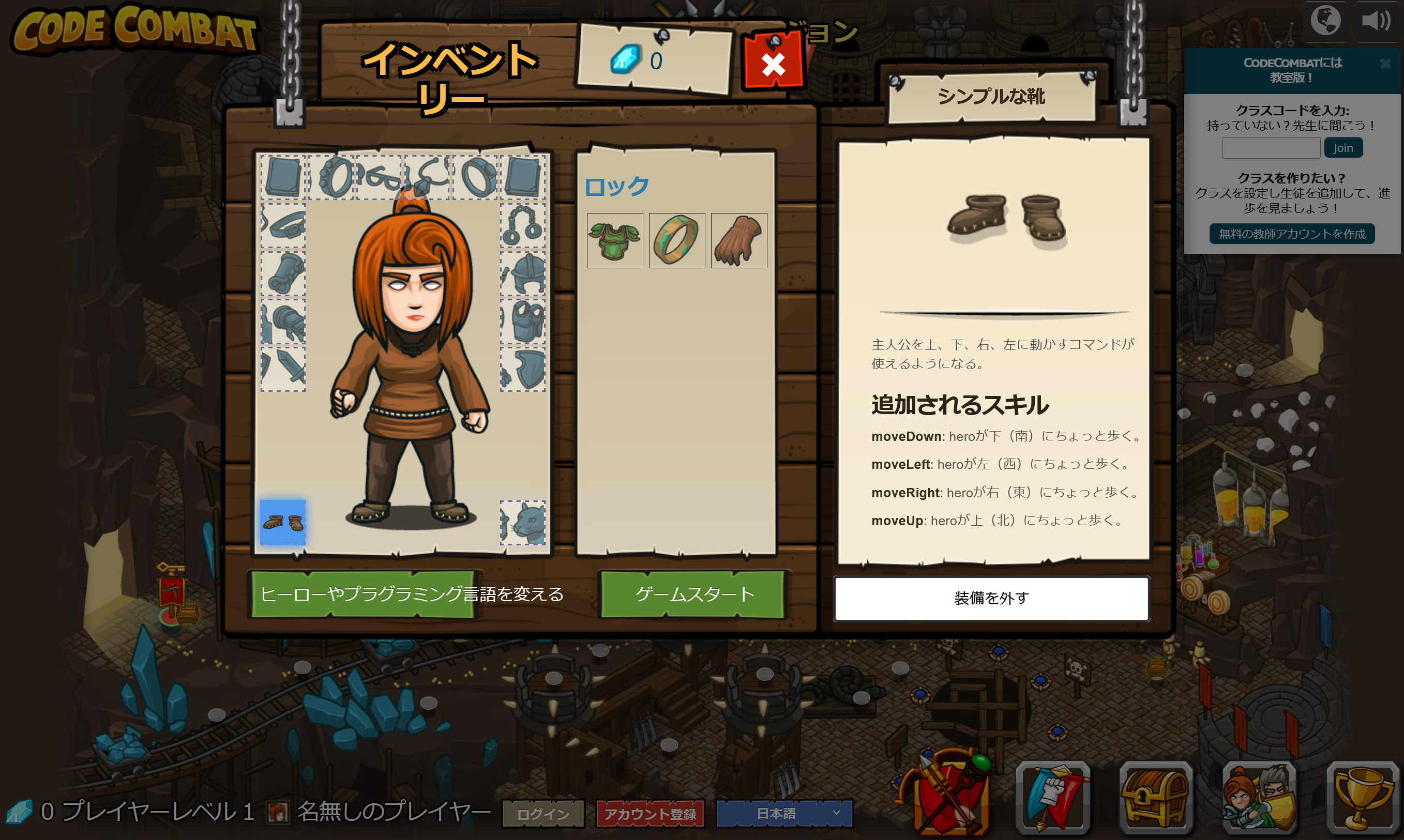 44
⑨ 「レベルスタート」をクリック
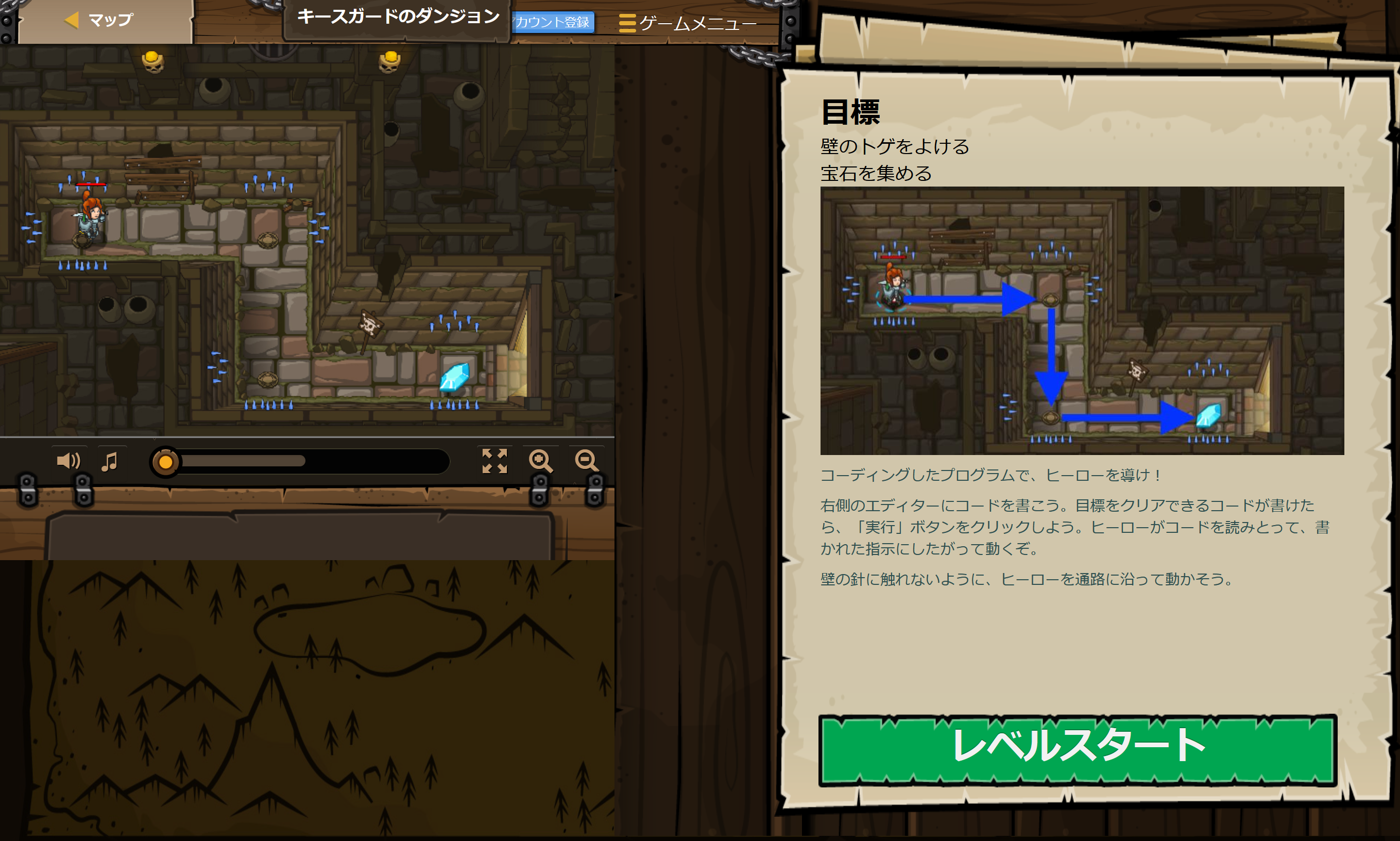 45
ヒントを見たいときは、「ヒント」をクリック
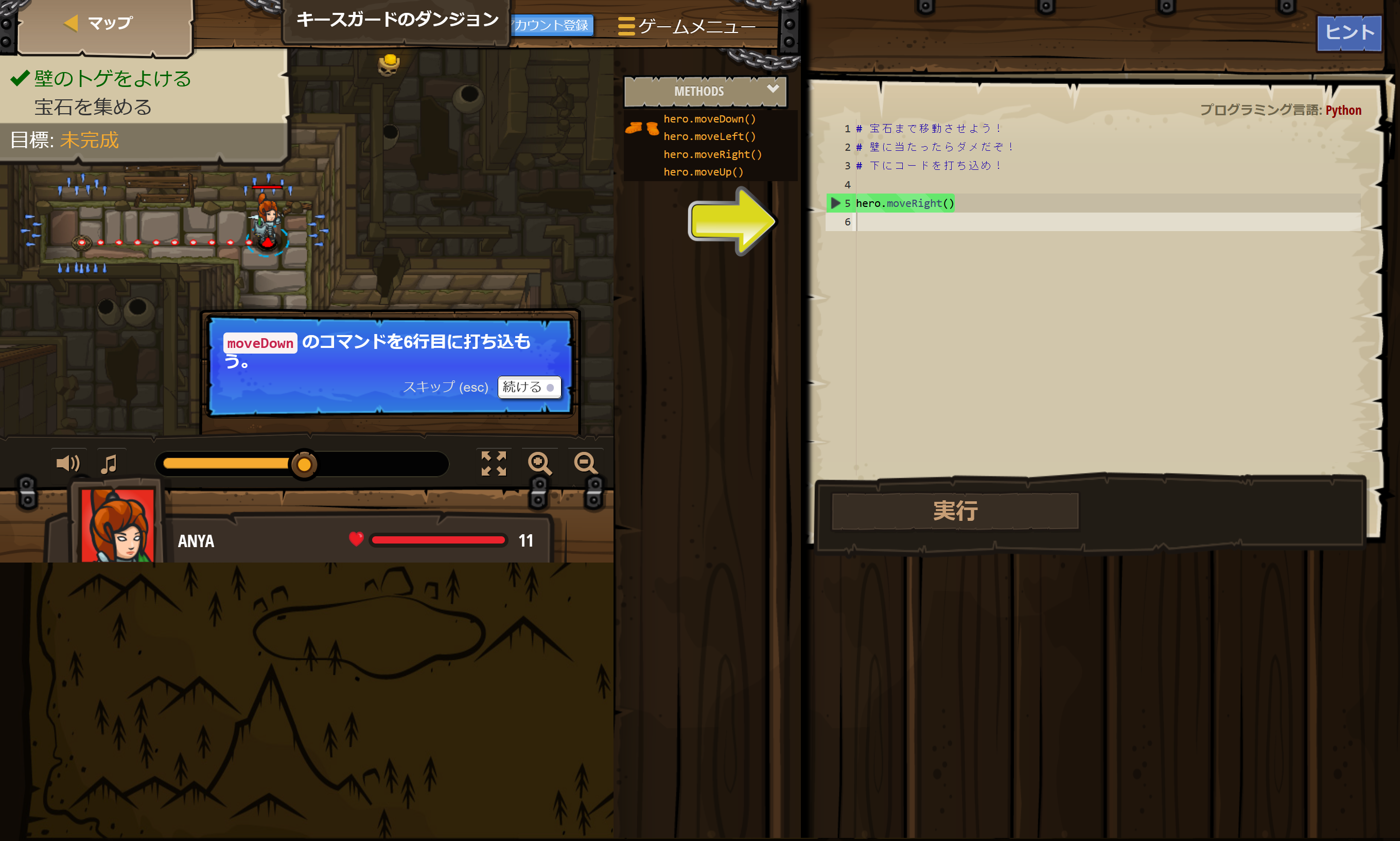 46
メソッドの説明を見たいときは、「メソッド」の下のリストの中から、説明を見たいメソッドをクリック
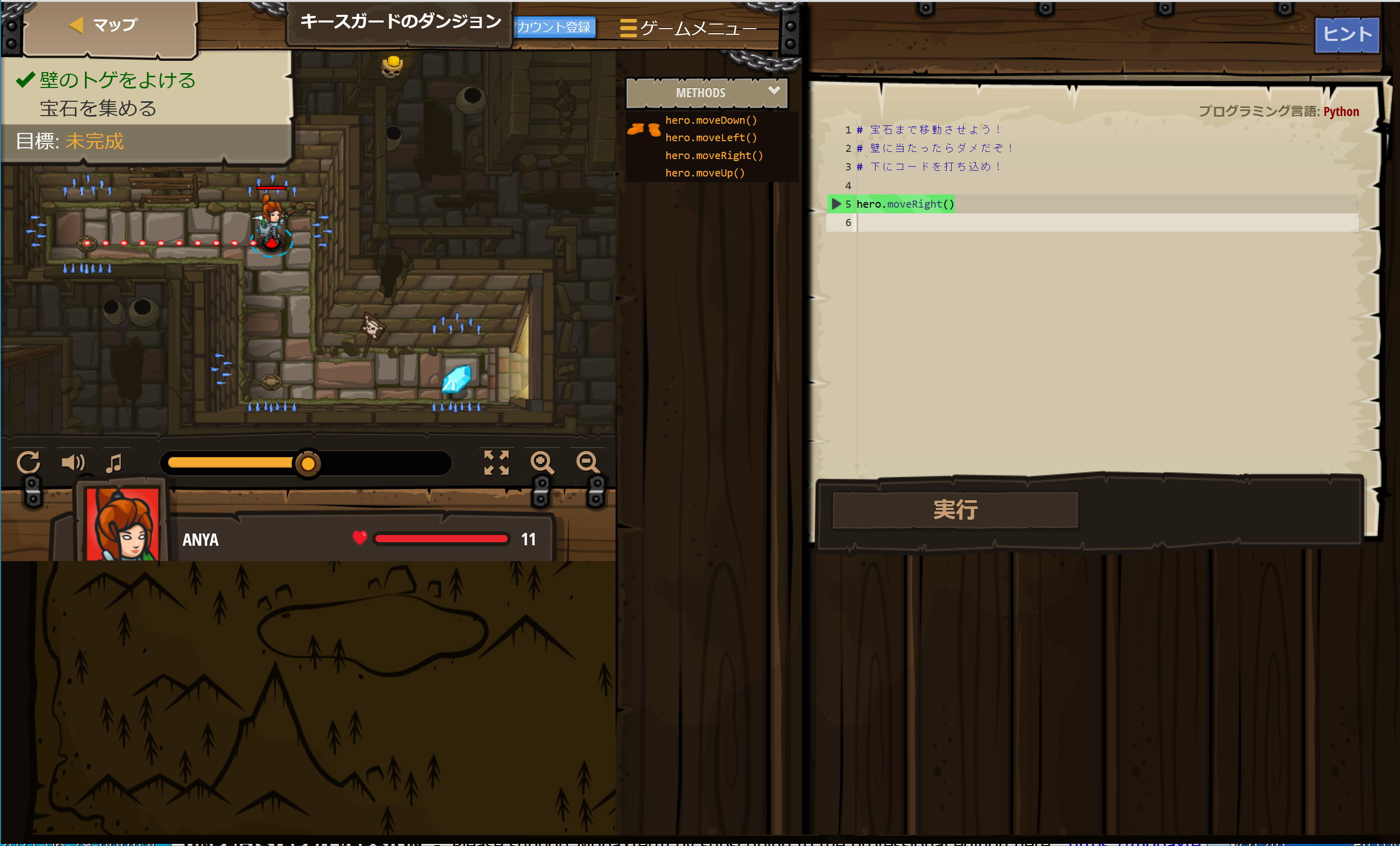 47
⑩ 編集画面で、試しに、「hero.moveDown()」と追加して、「実行」をクリックしてみる
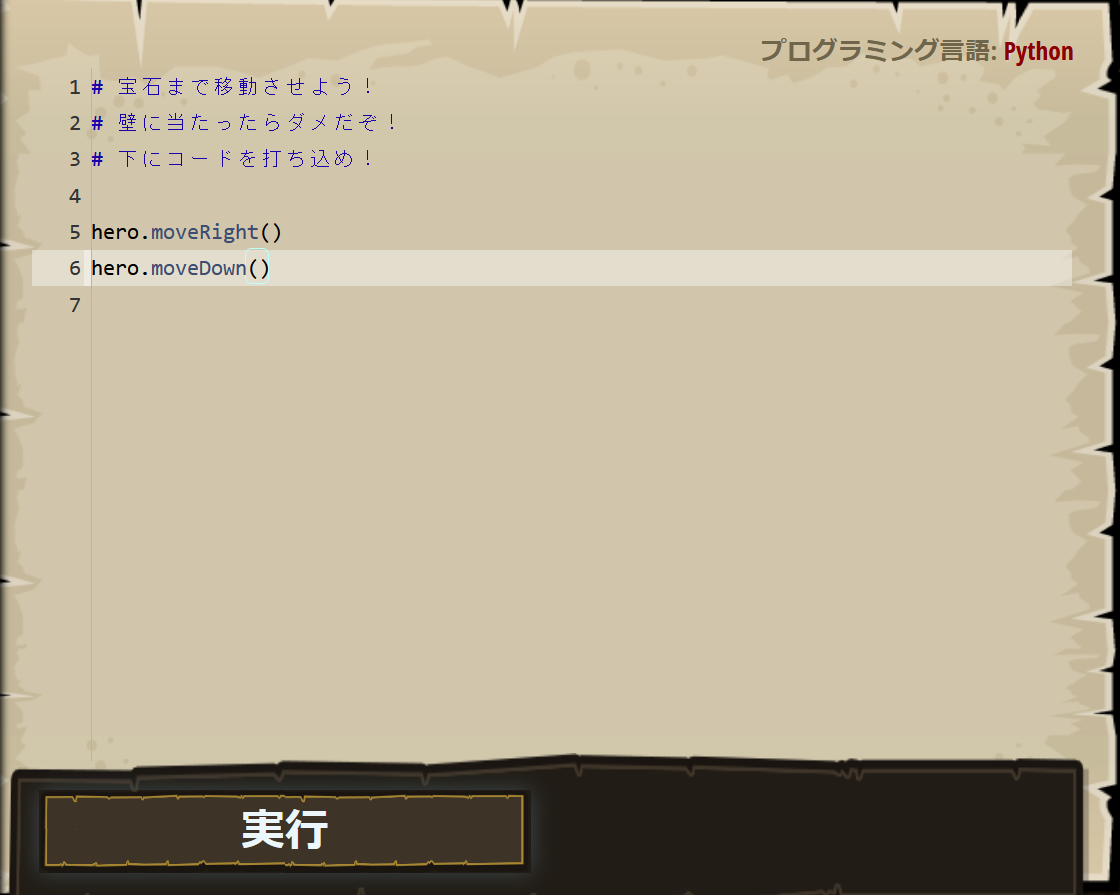 48
⑪ 「実行」で，キャラクタが動くので確認する
hero.moveRight() で右に動き、hero.moveDown() で下に動く
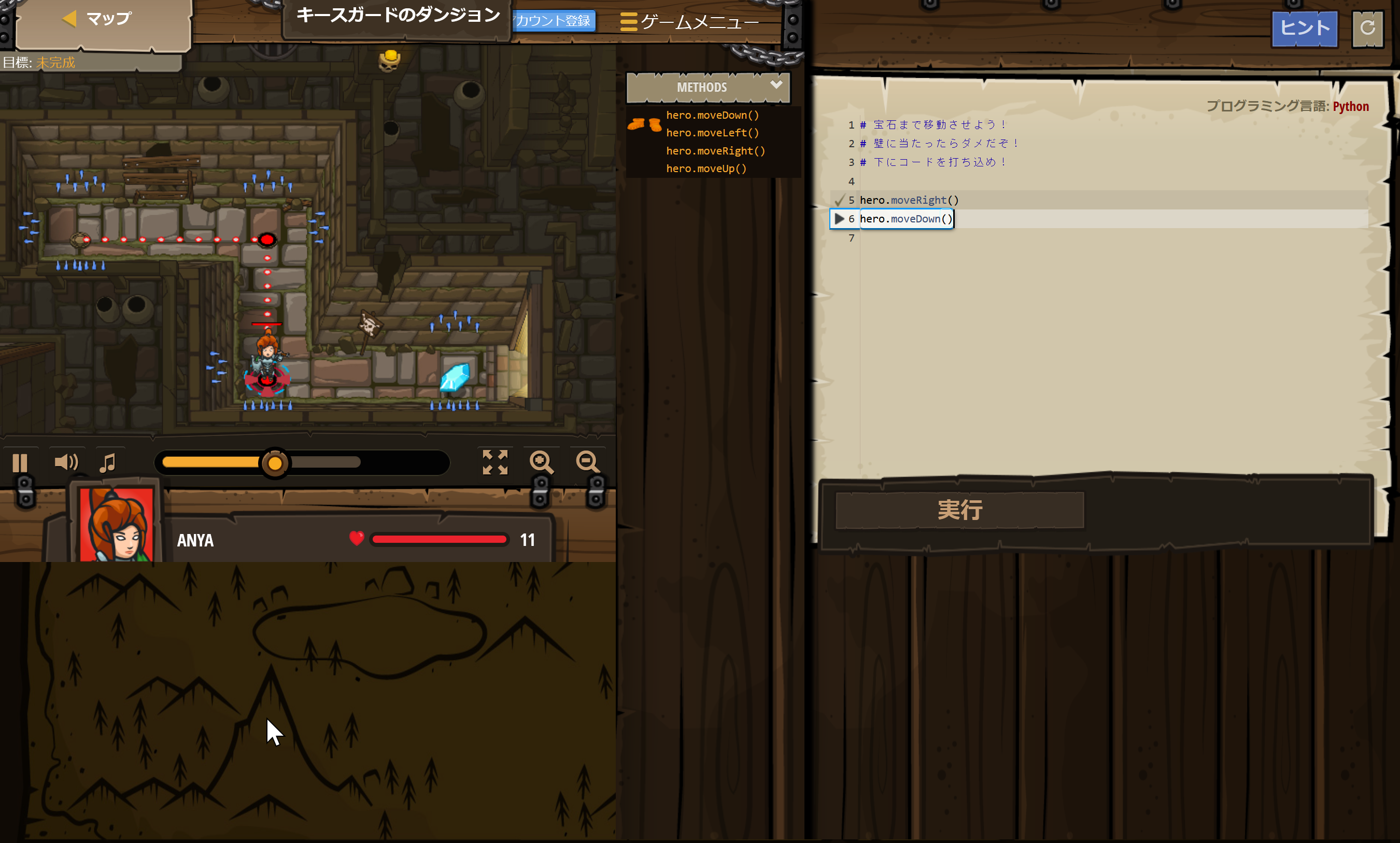 49
迷ったら，「ミッション（目標）」や「ヒント」を確認する
プログラミングの練習だけでなく，ゲーム要素（パズル）もある．楽しんで解く．
ヒントや説明が，英語で表示される場合がある
（日本語版が無いときは英語表示）
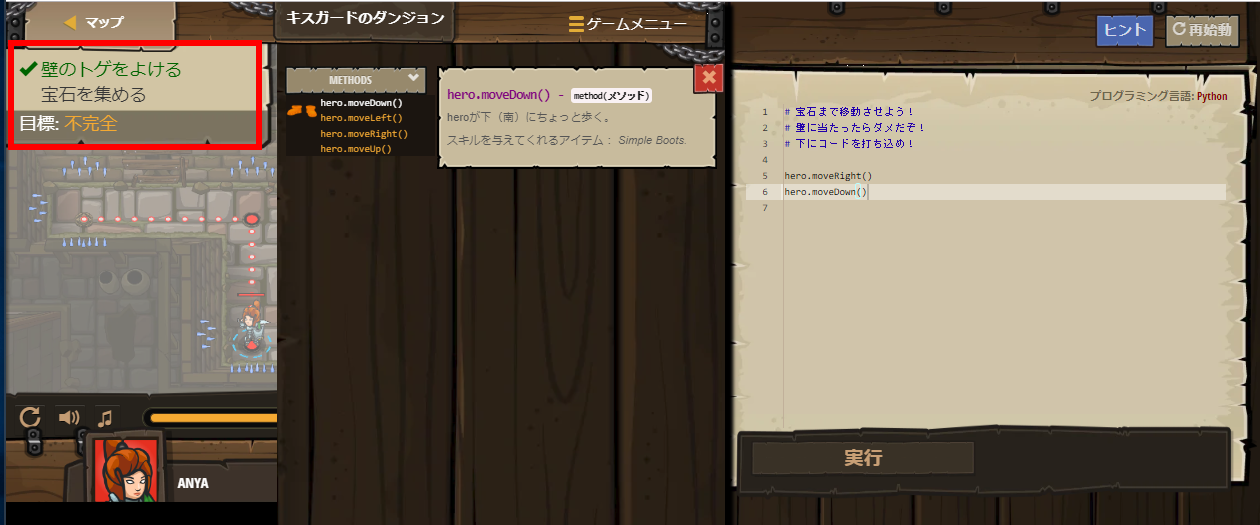 50
⑫「目標：成功！」になるまで、編集画面を書き換えて、「実行」を繰り返す。
「目標：成功！」になったら「完了」をクリック
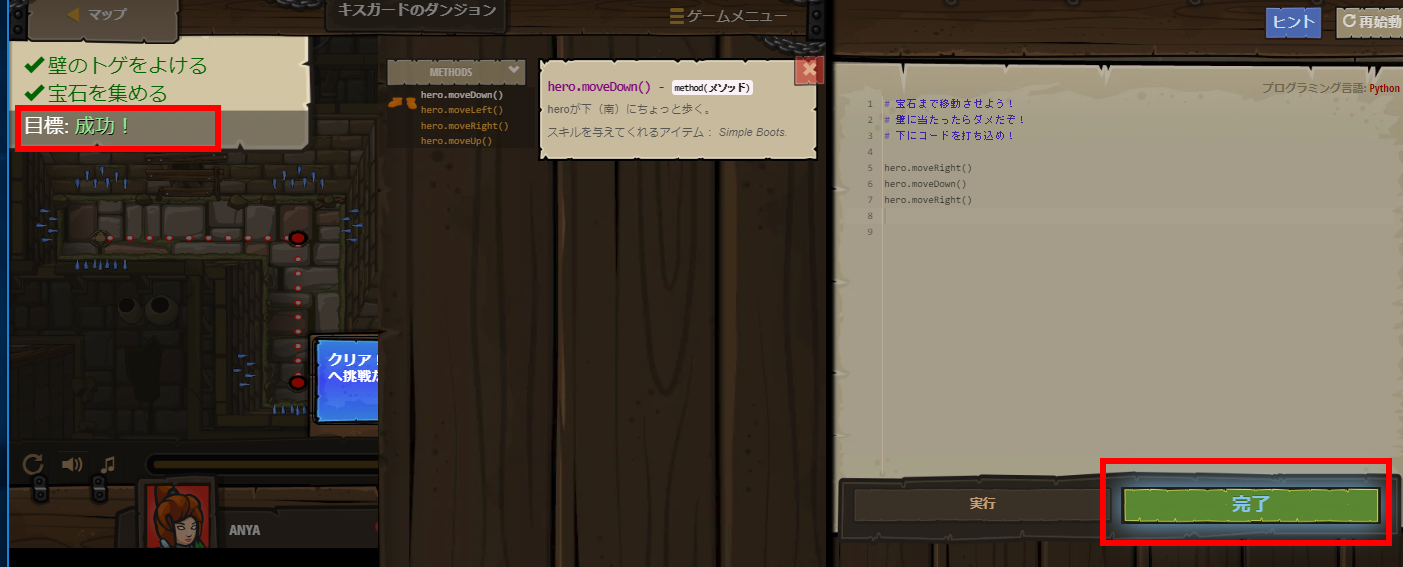 51
⑬　完了の確認．「続ける」をクリック
52
ダンジョンのゴールを目指す
赤い旗をたどり，ダンジョンのゴールを目指す
有料のダンジョンもある．支払いをしない場合は，有料のダンジョンは選べない
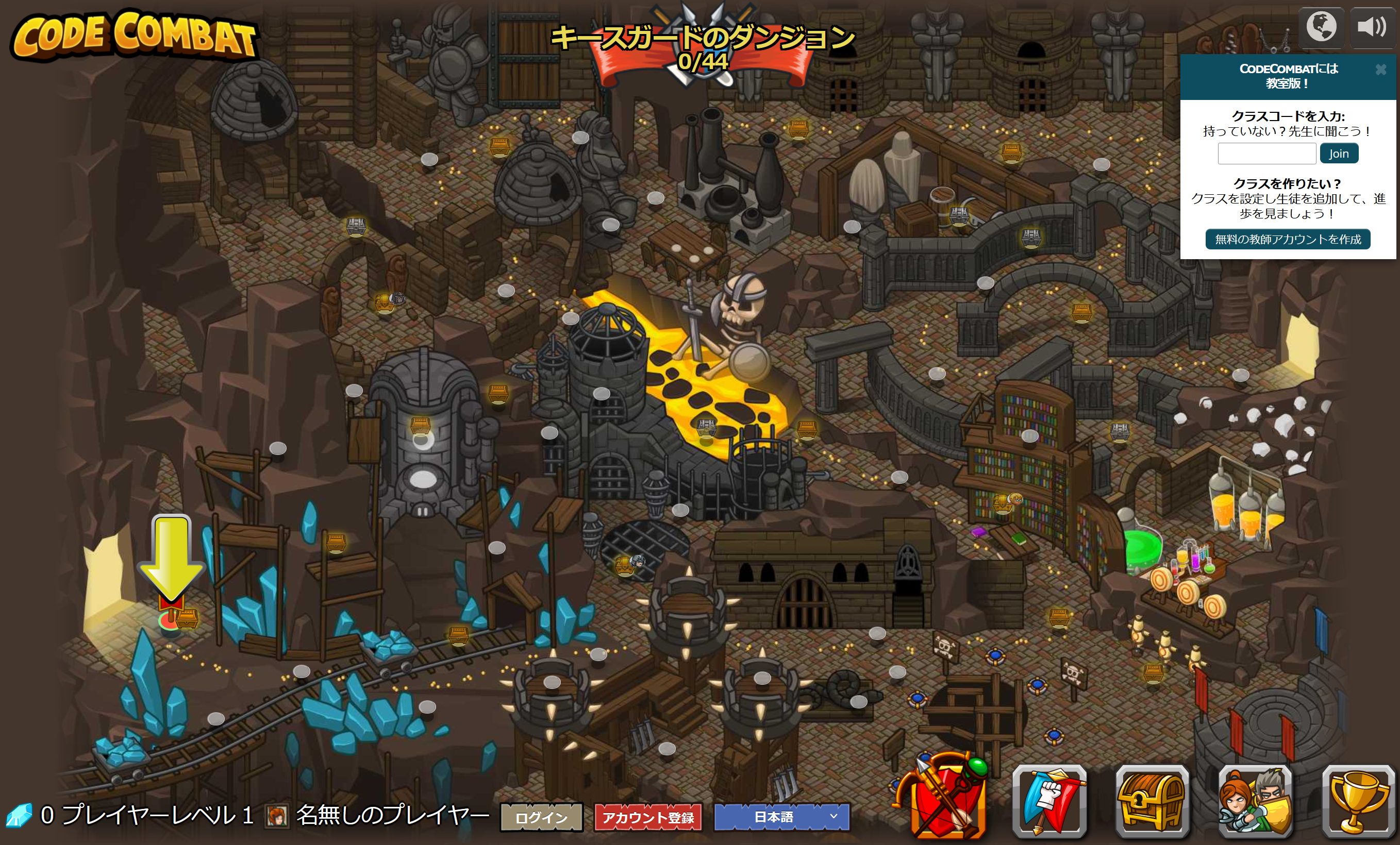 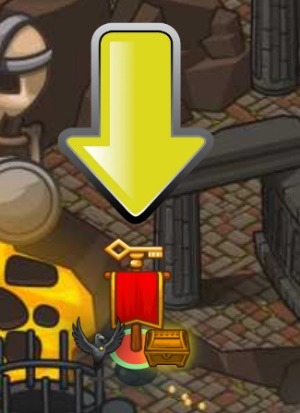 赤い旗をたどる
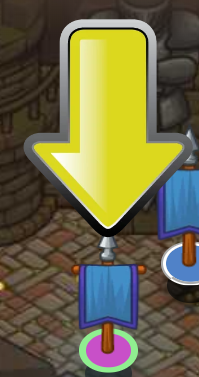 53
青い旗は有料のことも
⑭ ダンジョンの出口を目指す
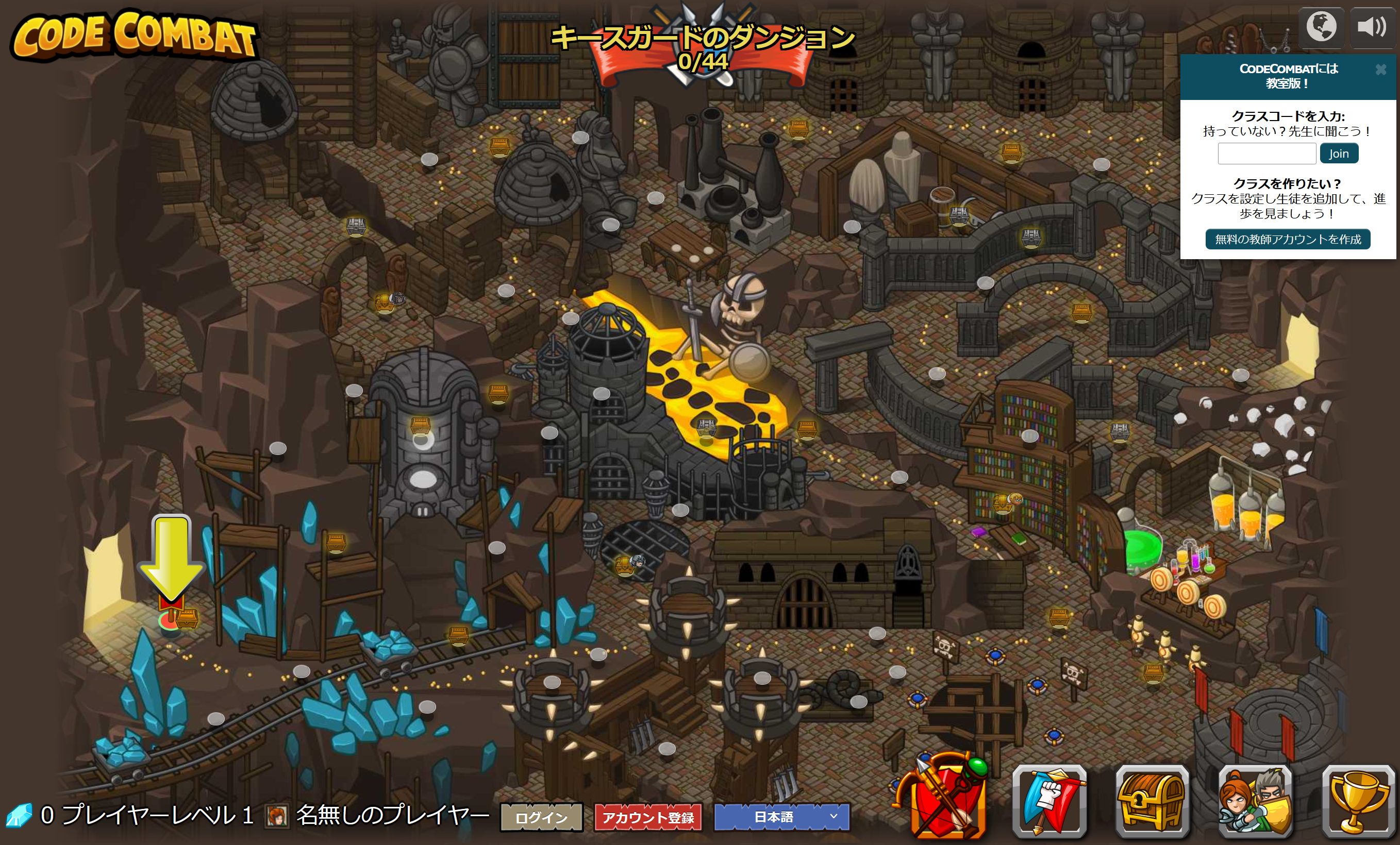 54
オブジェクト，変数，メソッド，代入，変数
オブジェクト：コンピュータでの操作や処理の対象となるもののこと
変数：名前の付いたオブジェクトには，変数，関数，モジュールなどがある（変数や関数は，数学の変数や関数とは違う意味）

メソッド: オブジェクトに属する操作や処理．メソッド呼び出しでは，引数を指定することがある．引数（ひきすう）は，メソッドに渡す値のこと
      Hero.attack("fence", 36, 26)
代入：「=」を使用．オブジェクトの値が変化する
      b = a + 100
55
条件分岐，繰り返し（ループ）
条件分岐




繰り返し（ループ）
x > 20 のときのみ
print("big") が実行される
x ≦ 20 のときのみ
print("small") が実行される
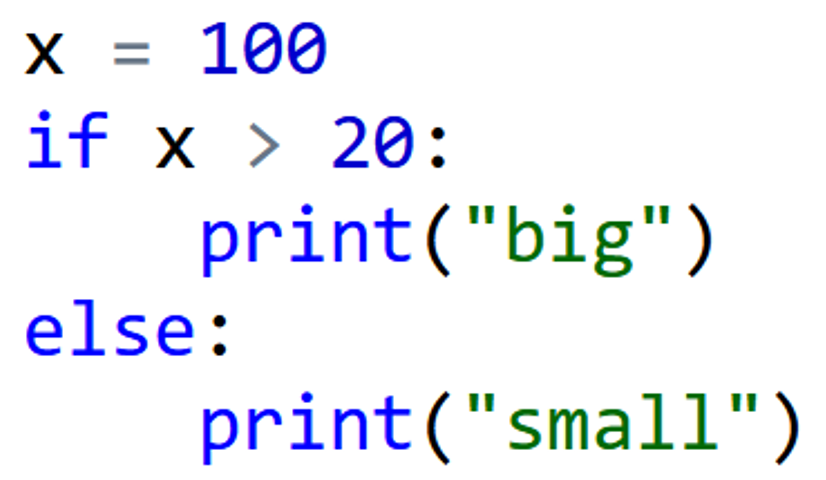 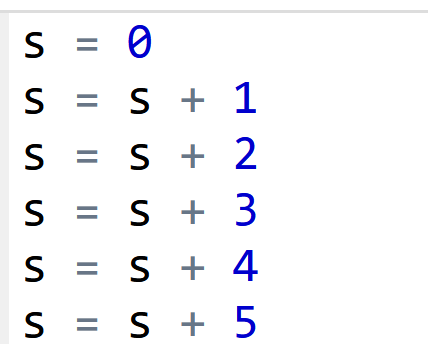 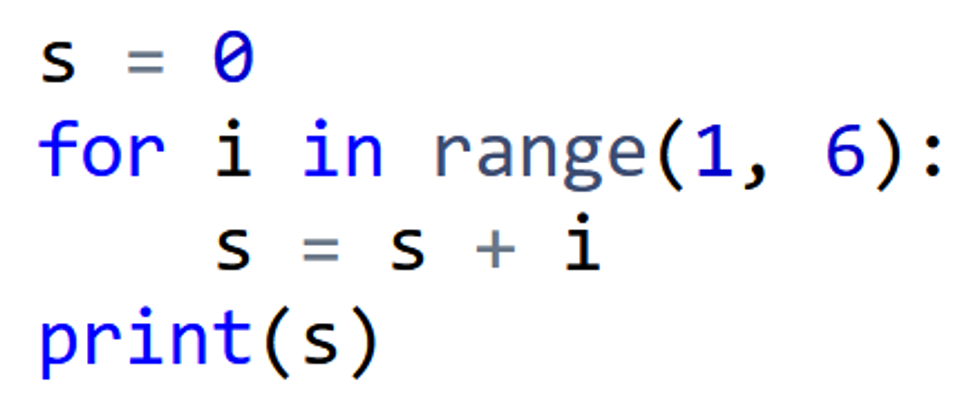 足し算の 5回繰り返し（0 + 1, 1 + 2, 3 + 3, 6 + 4, 10 + 5）
同じ結果 15 が得られる
56
Python 関連ページ
Python まとめページ
https://www.kkaneko.jp/tools/man/python.html
Python 入門（スライド資料とプログラム例）
https://www.kkaneko.jp/pro/pf/index.html
Python プログラミングの基本（スライド資料とプログラム例）
https://www.kkaneko.jp/pro/po/index.html

Python プログラム例
https://www.kkaneko.jp/pro/python/index.html
人工知能の実行（Google Colaboratory を使用）
https://www.kkaneko.jp/ai/ni/index.html
人工知能の実行（Python を使用）（Windows 上）
https://www.kkaneko.jp/ai/deepim/index.html
57